MATH 101-Intermediate
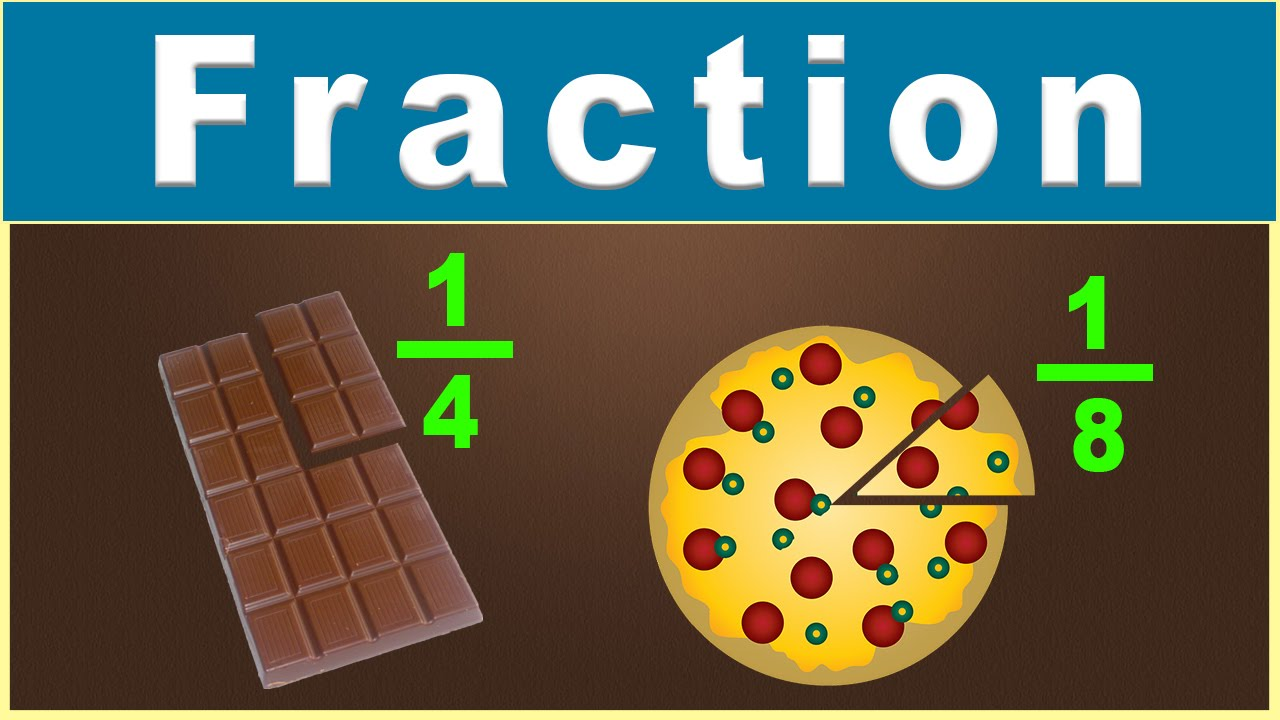 BURNABY SCHOOLS
Donna Morgan, Math/Science Consultant
Mathematics is not acultural.
We acknowledge the Coast Salish nations (Musqueam, Squamish and Tsleil-Waututh) on WHOSE unceded traditional territories WE TEACH, LEARN AND PLAY
Acknowledgement
Series Overview
Give one/Get one & Introductions
Math Autobiography
Curriculum Overview—read, prioritize via Human Histogram
Number—benchmarks, visual activity
SUPPER (5:15 pm)
Number Lines Make and Take
Book
Feedback/For Next Time
Agenda
Progression of MATH 101
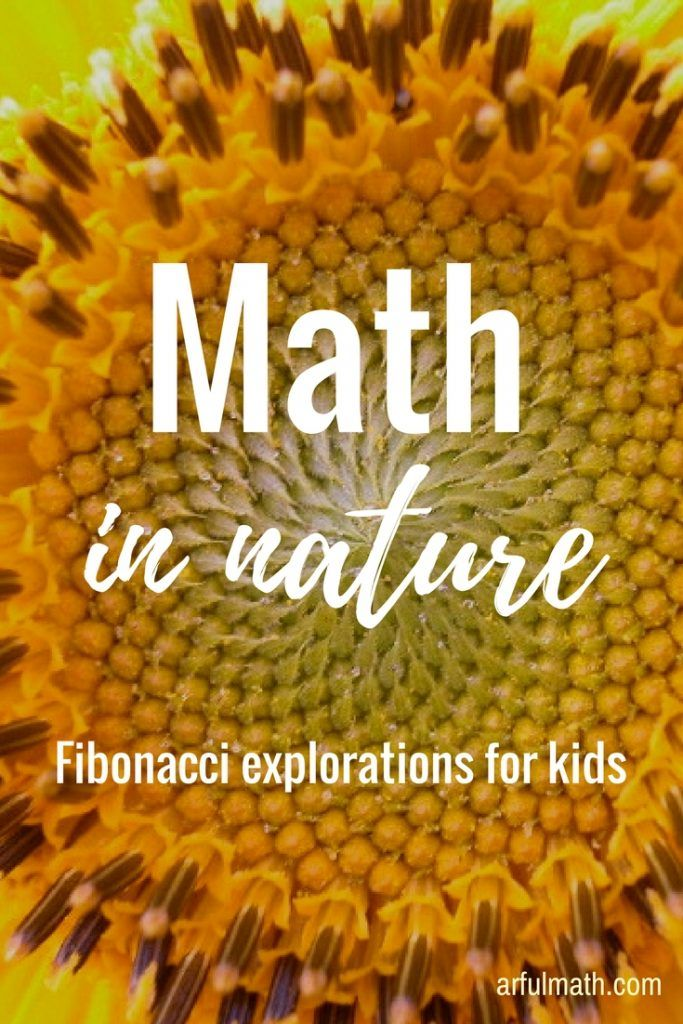 Nov 23—pm session with Carole Fullerton (Proportional Reasoning)
Nov 29—Intro, Math Mindset, Curriculum Overview, Number Sense, Number lines
Dec 13—Building Fluency, Fractions/Percents/Decimals*
Jan 17—Curricular Competencies—how to build them, how to assess them*
Please commit to all 4 sessions

*Will be based also on your feedback
GIVE ONE/GET ONE
Take your quote, read it and think about how you relate to it.
Mingle, share your perspective with one other person, trade cards.
Repeat!
Introductions
Who are we?
Why are we here?
Some math experiences…
https://www.poetryfoundation.org/podcasts/75769/trouble-with-math-in-a-one-room-country-school
What is your math autobiography?
Take a few minutes and write about your experiences as a math learner
It can be positive or negative. Include some of your early experiences, include some experiences with teachers (in any grade), both good and bad ones, how your attitude towards mathematics has changed over the years (if it did), why you like it or don't like it, what feels good about doing math or learning math or teaching math, what is scary for you, what is exciting for you, …
Curriculum Overview
Human Histogram
Benchmarks for Number

Read through the benchmarks column for the grade(s) you teach.

Read through a second time, using a “stop-light” highlighting—green for things you feel you do very well with your students; yellow for things that need some improvement; and pink (red) for things that you feel need more work or attention in your class.

Let’s share…first at your table, then in to the group.
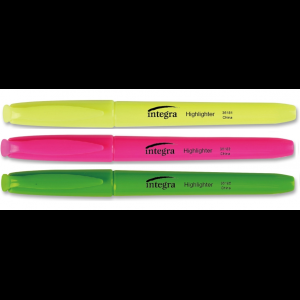 What is number sense?
Number sense can be thought of as flexible thinking and intuition about number. In order for students to develop deep understanding of many math concepts, flexible and fluent thinking with numbers is necessary. Number sense cannot be taught – it is a result of rich mathematical tasks connected to each person‛s own experiences.
Write the number that each visual represents on your copy.

What do you see? Do you notice anything interesting about the way the numbers are shown?  Share your findings with a pair, and then with the group.

Use coloured pencils to show patterns.

Extension: draw 29 and 30
Let’s try an activity from Jo Boaler
Numberlines
Resources
Math Mindset
https://youcubed.org
 
Number Line Resources
https://clotheslinemath.com/
https://www.mathlearningcenter.org/sites/default/files/pdfs/LTM_Numberline.pdf

My Math Blog:
https://blogs.sd41.bc.ca/math